ESCENARIO DE RIESGO

IDENTIFICACIÓN DE PROBABLES LOCALIDADES AFECTADAS
PRONÓSTICO DE PRECIPITACIONES 05/11/2017 (16:00 HORAS)
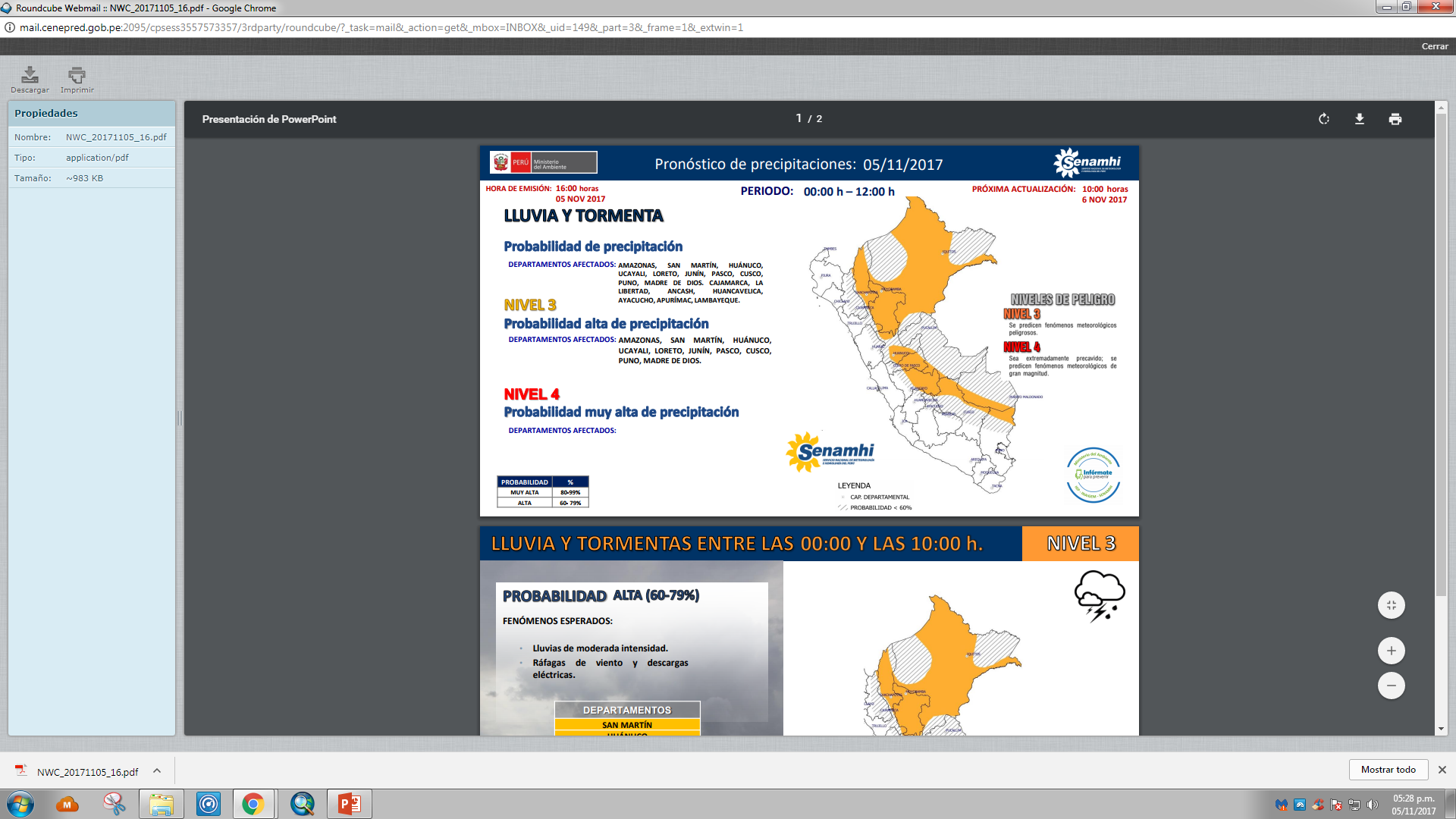 Mapa de exposición alta por inundación Según el Pronóstico de Lluvias
Mapa de exposición alta por movimientos en masa Según el Pronóstico de Lluvias
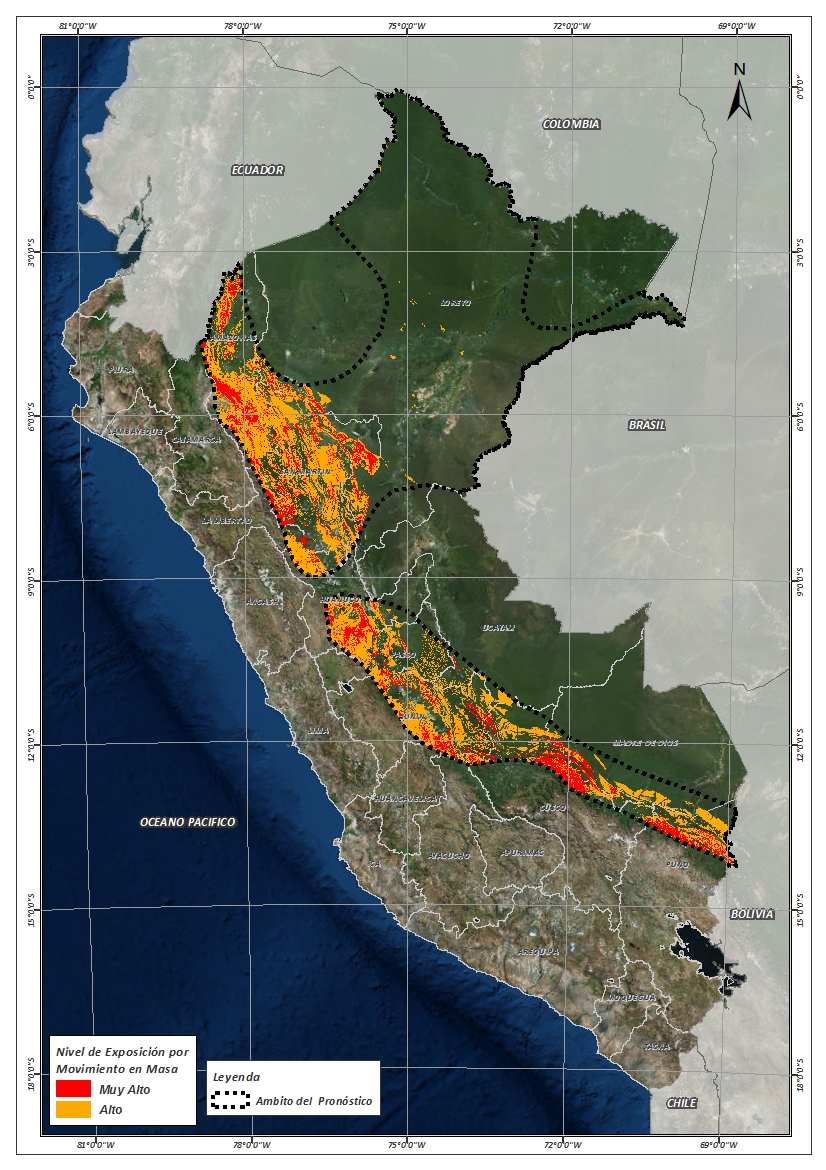 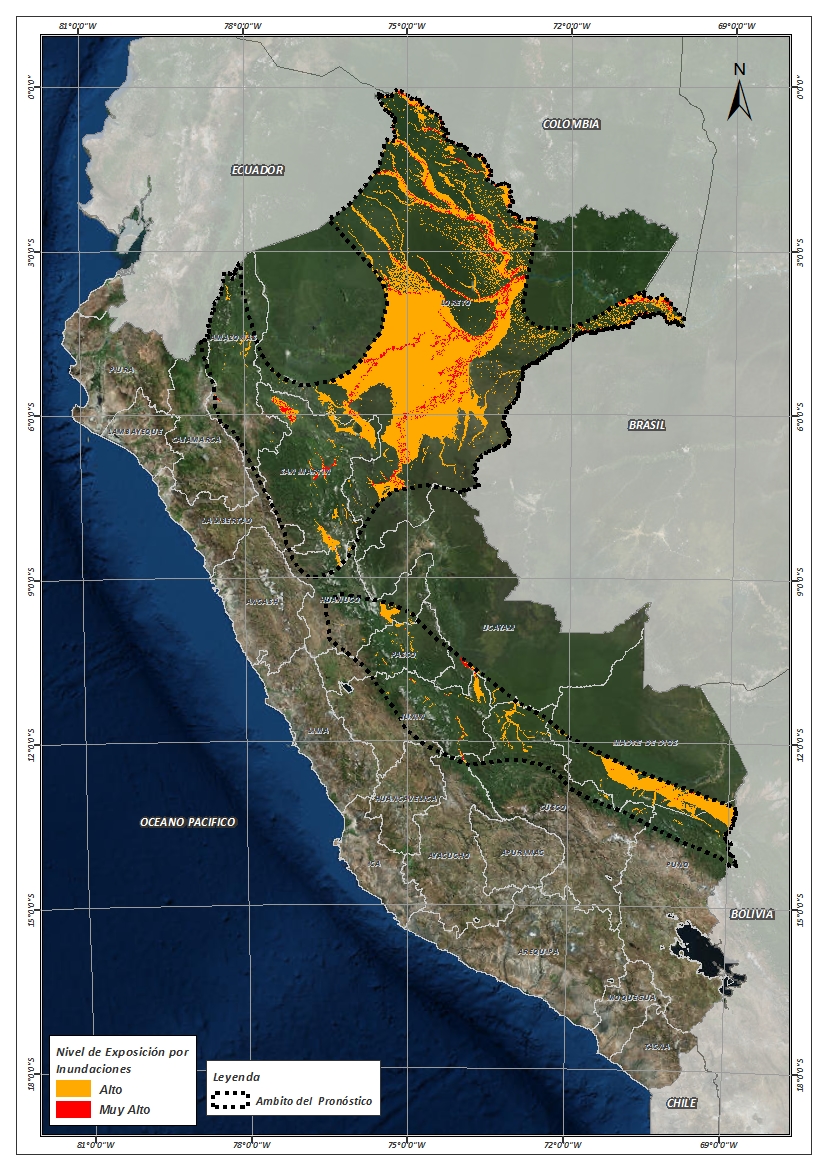 Distritos expuestos por inundación
144 Distritos
Distritos expuestos por Inundación
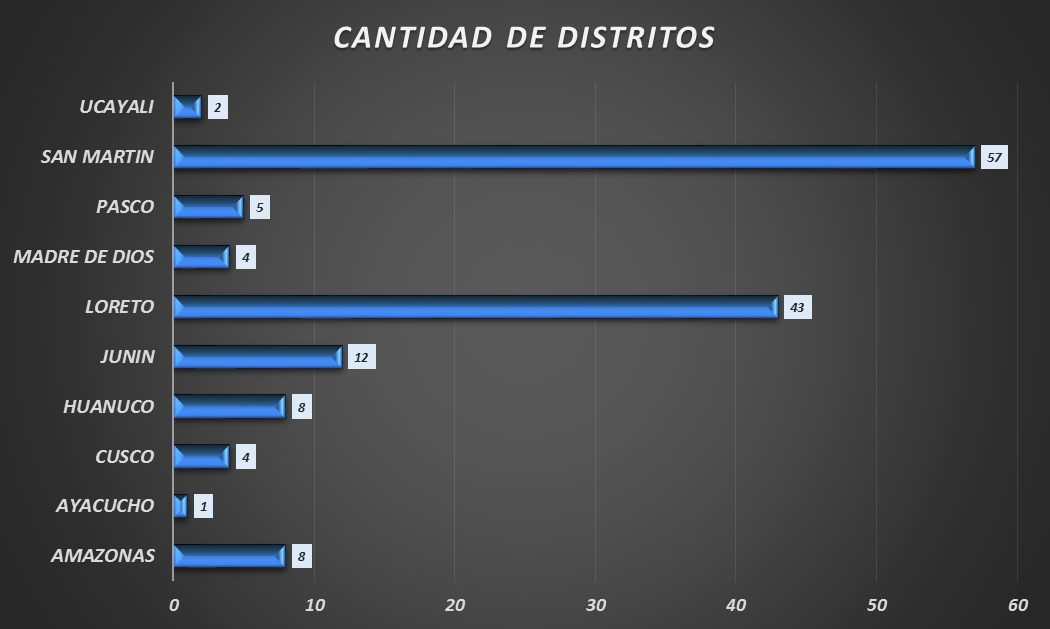 144 Distritos
Población expuesta por Inundación
143,984 Total de Pobladores
Población expuesta por Inundación
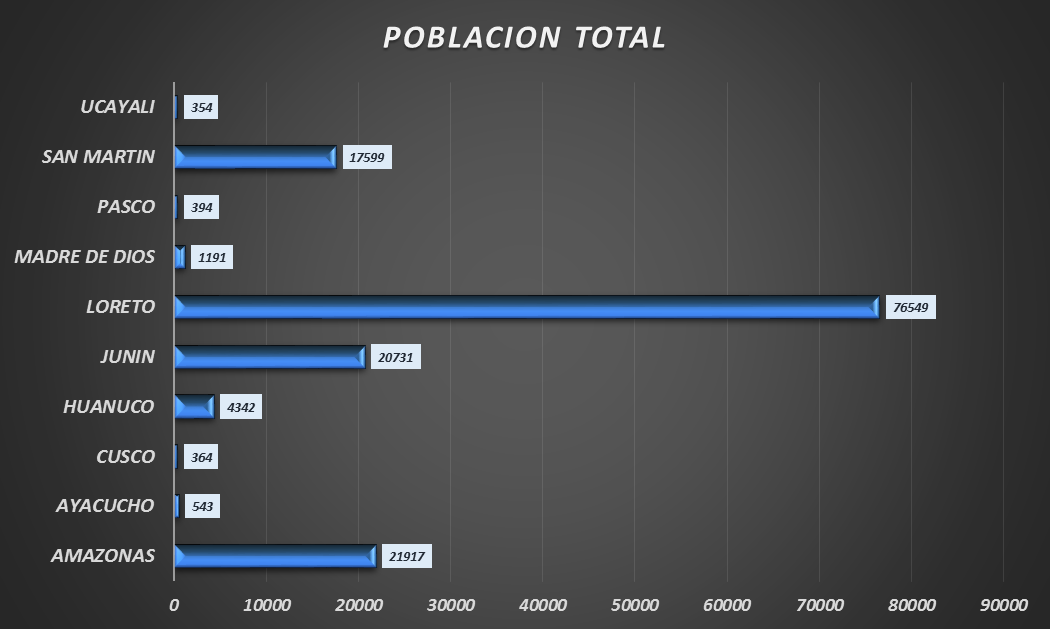 143,984 Total de Pobladores
Distritos expuestos por movimiento en masa
247 Distritos
Distritos expuestos por movimiento en masa
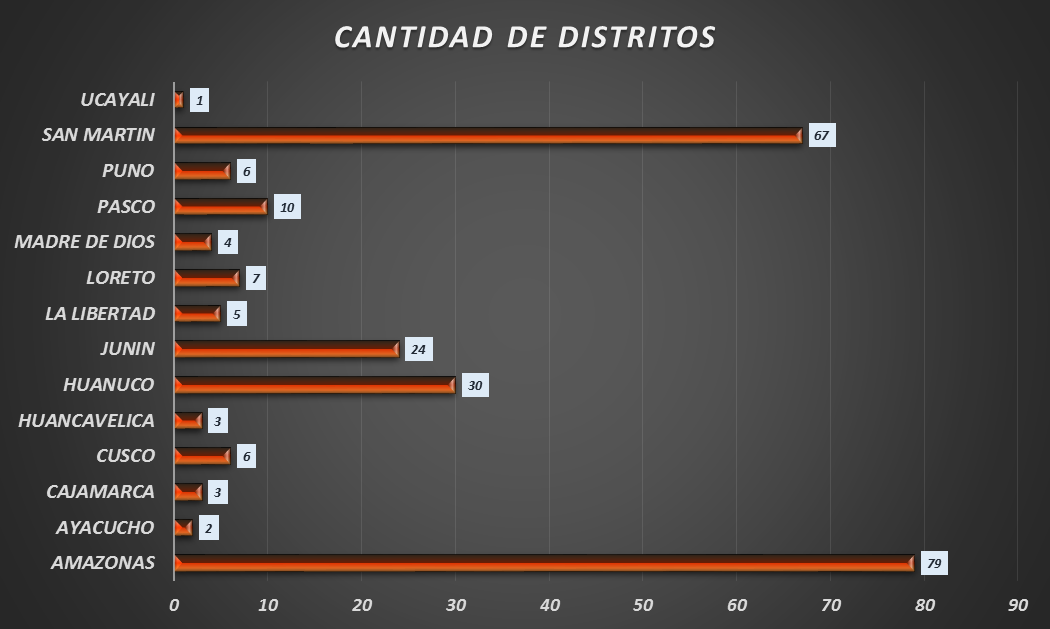 247 Distritos
Población expuesta por Movimientos en Masa
26,994 Total de Pobladores
Población expuesta por Movimientos en Masa
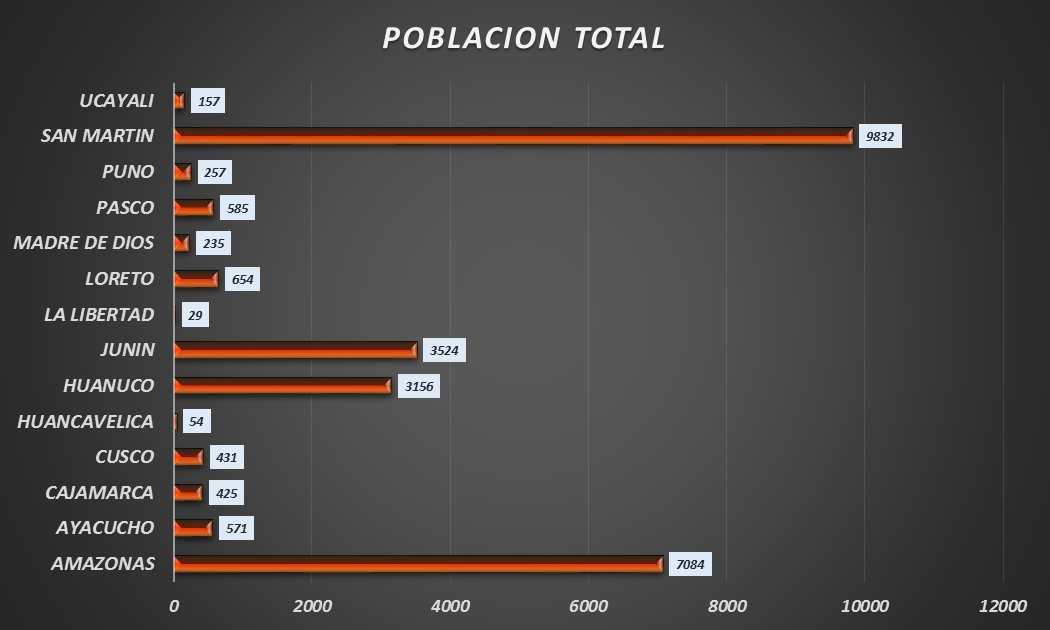 26,994 Total de Pobladores
Consultas:
soporte-sigrid@cenepred.gob.pe